Κρατικές Ενισχύσεις και Περιβαλλοντικό Δίκαιο
Ειδικά θέματα περιβαλλοντικού Δικαίου
13/05/2021
ΕΘΝΙΚΟ ΚΑΙ ΚΑΠΟΔΙΣΤΡΙΑΚΟ ΠΑΝΕΠΙΣΤΗΜΙΟ ΑΘΗΝΩΝ
1
13/05/2021
ΕΘΝΙΚΟ ΚΑΙ ΚΑΠΟΔΙΣΤΡΙΑΚΟ ΠΑΝΕΠΙΣΤΗΜΙΟ ΑΘΗΝΩΝ
2
Εισαγωγή
Περιβαλλοντικά Οικονομικά & Οικονομικά Εργαλεία
 Όπως είδαμε στο προηγούμενο μάθημα, τομέας των «περιβαλλοντικών οικονομικών» μπορεί να φανεί ιδιαίτερα χρήσιμος για το περιβαλλοντικό δίκαιο, και για την προστασία του περιβάλλοντος.
 Η οικονομική ανάλυση του περιβαλλοντικού δικαίου μας βοηθάει να κατανοήσουμε και να ποσοτικοποιήσουμε την οικονομική αξία τόσο της υποβάθμισης του περιβάλλοντος όσο και της προστασίας του. 
 Η χρήση οικονομικών εργαλείων, που σχετίζεται με την οικονομική ανάλυση του περιβαλλοντικού δικαίου, μπορεί να έχει πλεονεκτήματα και μειονεκτήματα. 
 Σήμερα, θα ξαναδούμε επιγραμματικά αυτά τα θέματα, και θα τα συζητήσουμε.
13/05/2021
ΕΘΝΙΚΟ ΚΑΙ ΚΑΠΟΔΙΣΤΡΙΑΚΟ ΠΑΝΕΠΙΣΤΗΜΙΟ ΑΘΗΝΩΝ
3
Εισαγωγή
Κρατικές Ενισχύσεις
 Πέραν των τυπικών οικονομικών εργαλείων, είναι γενικά αποδεκτό πως η χρήση επιδοτήσεων και επιχορηγήσεων έχει την δυνατότητα να δημιουργήσει κίνητρα για την προστασία του περιβάλλοντος, ή ακόμα και να οδηγήσει στην αλλαγή του παραγωγικού μοντέλου. 
 Παρά την χρησιμότητα των επιδοτήσεων, κατά κανόνα, η χορήγησή τους απαγορεύεται από το Ευρωπαϊκό Δίκαιο. 
 Σήμερα θα αναλύσουμε την εφαρμογή του Άρθρου 107 ΣΛΕΕ σε σχέση με ενισχύσεις περιβαλλοντικού χαρακτήρα.
13/05/2021
ΕΘΝΙΚΟ ΚΑΙ ΚΑΠΟΔΙΣΤΡΙΑΚΟ ΠΑΝΕΠΙΣΤΗΜΙΟ ΑΘΗΝΩΝ
4
Ανακεφαλαίωση: Οικονομικά Εργαλεία
Υπάρχουν τρεις βασικές κατηγορίες οικονομικών εργαλείων που χρησιμοποιούνται για την προστασία του περιβάλλοντος: (α) οι περιβαλλοντικοί φόροι και οι περιβαλλοντικές εισφορές, (β) τα συστήματα εμπορίας εκπομπών ρύπων, και (γ) οι ενισχύσεις για οικοσυστηµικές υπηρεσίες.
 Τα οικονομικά εργαλεία διαφέρουν από τις «κλασσικές» ρυθμίσεις τύπου εντολή – έλεγχος. 
 Η λογική των οικονομικών εργαλείων βασίζεται ως έναν βαθμό στις αδυναμίες του κλασσικού ρυθμιστικού μοντέλου.
13/05/2021
ΕΘΝΙΚΟ ΚΑΙ ΚΑΠΟΔΙΣΤΡΙΑΚΟ ΠΑΝΕΠΙΣΤΗΜΙΟ ΑΘΗΝΩΝ
5
Ανακεφαλαίωση: Οικονομικά Εργαλεία
Το βασικό πλεονέκτημα των οικονομικών εργαλείων είναι η ίδια η οικονομική λογική τους – η δυνατότητά τους δηλαδή να δημιουργούν κίνητρα στους ρυπαίνοντες για να μειώσουν την ρύπανση που προκαλούν. 
 Παράλληλα, τα οικονομικά εργαλεία είναι πιο ευέλικτα από τις κλασσικές ρυθμιστικές λύσεις, και μπορούν να ανταποκριθούν ταχύτερα στην οικονομική πραγματικότητα και την τεχνολογική πρόοδο. 
 Η εφαρμογή οικονομικών εργαλείων στην πράξη φαίνεται να έχει θετικά αποτελέσματα. Τόσο οι περιβαλλοντικοί φόροι όσο και τα συστήματα εμπορίας ρύπων παραδείγματος χάριν έχουν συνεισφέρει στην μείωση των εκπομπών ρύπων στην ΕΕ.
13/05/2021
ΕΘΝΙΚΟ ΚΑΙ ΚΑΠΟΔΙΣΤΡΙΑΚΟ ΠΑΝΕΠΙΣΤΗΜΙΟ ΑΘΗΝΩΝ
6
Ανακεφαλαίωση: Οικονομικά Εργαλεία
Όμως, τα οικονομικά εργαλεία δεν πρέπει να αντιμετωπίζονται ως πανάκεια, καθώς έχουν και τα ίδια αδυναμίες και μειονεκτήματα, τόσο θεωρητικά όσο και πρακτικά.
 Ένα βασικό ζήτημα, είναι η αποτελεσματική εφαρμογή των οικονομικών εργαλείων – π.χ. αν επικρατούν συνθήκες γενικευμένης φοροδιαφυγής, οι περιβαλλοντικοί φόροι δεν μπορούν να είναι αποτελεσματικοί. 
Με άλλα λόγια, η χρήση οικονομικών εργαλείων προαπαιτεί την ύπαρξη ορισμένων θεσμών και δομών. 
  Η τεχνογνωσία που προέρχεται από το «κλασσικό» μοντέλο τύπου εντολή – έλεγχος μπορεί να φανεί χρήσιμη για την εύρυθμη λειτουργεία των οικονομικών εργαλείων. 
 Αυτό μας οδηγεί στο συμπέρασμα ότι μια συνδυαστική προσέγγιση θα ήταν μάλλον ιδανική.
13/05/2021
ΕΘΝΙΚΟ ΚΑΙ ΚΑΠΟΔΙΣΤΡΙΑΚΟ ΠΑΝΕΠΙΣΤΗΜΙΟ ΑΘΗΝΩΝ
7
Κρατικές Ενισχύσεις
Πέρα από τα οικονομικά εργαλεία που έχουμε ήδη δει, οι επιδοτήσεις και οι κρατικές ενισχύσεις μπορούν επίσης να φανούν ιδιαίτερα χρήσιμες για την βελτίωση της προστασίας του περιβάλλοντος. 
 Οι περιβαλλοντικού περιεχομένου ενισχύσεις παρέχουν κίνητρα για τους ιδιώτες, ενώ παράλληλα μπορούν να καλύψουν μέρος του κόστους της εφαρμογής καινοτόμων τεχνολογικών λύσεων. 
 Οι κρατικές ενισχύσεις είναι ένα εξαιρετικά ευέλικτο εργαλείο, καθώς μπορούν να λειτουργήσουν σε μικρή (π.χ. επιδότηση για ηλιακούς θερμοσίφωνες) και σε μεγάλη (π.χ. επιδοτήσεις που αποσκοπούν στην δημιουργία ενός κυκλικού οικονομικού μοντέλου) κλίμακα.
13/05/2021
ΕΘΝΙΚΟ ΚΑΙ ΚΑΠΟΔΙΣΤΡΙΑΚΟ ΠΑΝΕΠΙΣΤΗΜΙΟ ΑΘΗΝΩΝ
8
Κρατικές Ενισχύσεις
Παρά την χρησιμότητα τους, οι κρατικές ενισχύσεις μπορούν να νοθεύσουν τον ελεύθερο ανταγωνισμό – ως εκ τούτου κατά κανόνα απαγορεύονται από το Ευρωπαϊκό Δίκαιο. 
 Συγκεκριμένα, το Άρθρο 107(1) ΣΛΕΕ απαγορεύει την χορήγηση κρατικών ενισχύσεων που «χορηγούνται υπό οποιαδήποτε μορφή από τα κράτη ή με κρατικούς πόρους και που νοθεύουν ή απειλούν να νοθεύσουν τον ανταγωνισμό διά της ευνοϊκής μεταχειρίσεως ορισμένων επιχειρήσεων ή ορισμένων κλάδων παραγωγής». 
 Ουσιαστικά, το Άρθρο 107(1) ΣΛΕΕ «περιγράφει» τα χαρακτηριστικά των κρατικών ενισχύσεων που κατά κανόνα απαγορεύονται.
13/05/2021
ΕΘΝΙΚΟ ΚΑΙ ΚΑΠΟΔΙΣΤΡΙΑΚΟ ΠΑΝΕΠΙΣΤΗΜΙΟ ΑΘΗΝΩΝ
9
Κρατικές Ενισχύσεις
Τα χαρακτηριστικά ή κριτήρια αυτά είναι: (α) η ευνοϊκή μεταχείριση (ή πλεονέκτημα), (β) που χορηγείται από το κράτος ή με κρατικούς πόρους, (γ) σε ορισμένες επιχειρήσεις ή κλάδους, και (δ) δύναται να επηρεάσει το εμπόριο μεταξύ Κρατών Μελών και να νοθεύσει τον ανταγωνισμό. 
 Πρακτικά, το τελευταίο κριτήριο ή χαρακτηριστικό είναι τυπικό – σχεδόν κάθε επιδότηση θεωρείται πως δύναται να επηρεάσει το εμπόριο ή να νοθεύσει τον ανταγωνισμό. Δείτε π.χ. την παράγραφο 33 των Προτάσεων του ΓΕ Jacobs στις Υποθέσεις C-278/92, C-279/92, C-280/92, EU:C:1994:112. 
 Ως εκ τούτου, η έννοια της κρατικής ενίσχυσης υπό το Άρθρο 107(1) ΣΛΕΕ είναι αρκετά ευρεία, και καλύπτει την πλειοψηφία των επιδοτήσεων.
13/05/2021
ΕΘΝΙΚΟ ΚΑΙ ΚΑΠΟΔΙΣΤΡΙΑΚΟ ΠΑΝΕΠΙΣΤΗΜΙΟ ΑΘΗΝΩΝ
10
Κρατικές Ενισχύσεις
Τα κριτήρια στην πράξη
 Η ευνοϊκή μεταχείριση, ή πλεονέκτημα, είναι ένα αμιγώς πρακτικό κριτήριο. 
 Η ύπαρξη του πλεονεκτήματος είναι η βάση της έννοιας της κρατικής ενίσχυσης – τα υπόλοιπα κριτήρια ουσιαστικά εξετάζουν τα χαρακτηριστικά του πλεονεκτήματος. 
 Ως πλεονέκτημα λογίζεται οποιοδήποτε οικονομικό όφελος το οποίο δεν θα μπορούσε να αποκομίσει επιχείρηση υπό τις συνήθεις συνθήκες της αγοράς, δηλαδή ελλείψει κρατικής παρέμβασης.
 Το κριτήριο του πλεονεκτήματος εμπεριέχει ένα «υπό-κριτήριο», αυτό του Φορέα της Ελεύθερης Αγοράς (ΦΟΑ).
13/05/2021
ΕΘΝΙΚΟ ΚΑΙ ΚΑΠΟΔΙΣΤΡΙΑΚΟ ΠΑΝΕΠΙΣΤΗΜΙΟ ΑΘΗΝΩΝ
11
Κρατικές Ενισχύσεις
Βάσει του κριτηρίου ΦΟΑ, η συμπεριφορά των δημοσίων οργανισμών και άλλων φορέων που μπορούν να προσφέρουν κρατικές ενισχύσεις πρέπει να συγκρίνεται με την συμπεριφορά συγκρίσιμων ιδιωτικών οικονομικών φορέων. Δηλαδή, π.χ., αν το κράτος πουλήσει ένα οικόπεδο, πρέπει να το πουλήσει σε τιμή συγκρίσιμη με την τιμή στην οποία θα το πούλαγε ένας ΦΟΑ. 
 Το κριτήριο ΦΟΑ είναι περιορισμένο, διότι δεν συνυπολογίζει πολιτικά ή κοινωνικά οφέλη – βασίζεται αποκλειστικά στην οικονομική λογική του μέτρου που ελέγχεται ως κρατική ενίσχυση. 
 Βάσει της λογικής του κριτηρίου του πλεονεκτήματος, φαίνεται πως μια «κλασσική» περιβαλλοντική ενίσχυση θα θεωρηθεί πως δημιουργεί οικονομικό πλεονέκτημα προς τον δικαιούχο.
13/05/2021
ΕΘΝΙΚΟ ΚΑΙ ΚΑΠΟΔΙΣΤΡΙΑΚΟ ΠΑΝΕΠΙΣΤΗΜΙΟ ΑΘΗΝΩΝ
12
Κρατικές Ενισχύσεις
Ένα πλεονέκτημα μπορεί να θεωρηθεί ως κρατική επιχορήγηση μόνον εάν προέρχεται από το κράτος ή από κρατικούς πόρους. Στην πράξη, τα δύο αυτά σκέλη του κριτηρίου είναι σωρευτικά – δηλαδή το πλεονέκτημα πρέπει να προέρχεται από το κράτος και να χορηγείται από κρατικούς πόρους. 
 Στην πράξη, αυτό σημαίνει πως ένα μέτρο που προέρχεται από το κράτος (π.χ. σε μορφή νόμου) και δημιουργεί ένα επιλεκτικό πλεονέκτημα δεν είναι απαραίτητα κρατική ενίσχυση. 
 Το πρώτο στάδιο είναι ο καταλογισμός του μέτρου στο Δημόσιο – αυτό είναι μια πρακτική άσκηση, που εξετάζει την ανεξαρτησία του οργανισμού που χορηγεί την ενίσχυση. Δείτε π.χ. τις παραγράφους 50-59 της Απόφασης του Δικαστηρίου στην Υπόθεση C-482/99, EU:C:2002:294.
13/05/2021
ΕΘΝΙΚΟ ΚΑΙ ΚΑΠΟΔΙΣΤΡΙΑΚΟ ΠΑΝΕΠΙΣΤΗΜΙΟ ΑΘΗΝΩΝ
13
Κρατικές Ενισχύσεις
Στο πλαίσιο της ανάλυσης καταλογισμού ενός μέτρου στο Δημόσιο, η ανεξαρτησία της πηγής και της μεθόδου χρηματοδότησης του μέτρου παίζει σημαντικό ρόλο. 
 Πέραν του καταλογισμού, πρέπει να εξετάσουμε αν ένα πλεονέκτημα χορηγείται από κρατικούς πόρους. Σε αυτό το στάδιο εξετάζεται η οικονομική επιβάρυνση των κρατικών πόρων που προέρχεται από το εξεταζόμενο μέτρο. 
 Ένα κατατοπιστικό παράδειγμα είναι η υπόθεση Preussen Elektra. Το κρατίδιο του Schleswig-Holstein στην Γερμανία είχε θεσμοθετήσει μια υψηλή ελάχιστη τιμή για την ενέργεια που παραγόταν από ανανεώσιμες πηγές. Οι (ιδιωτικές) εταιρίες που λειτουργούσαν ως αγοραστές της ενέργειας αυτής είχαν την επιλογή να κατανείμουν την οικονομική επιβάρυνση που προερχόταν από τις υψηλές τιμές μεταξύ τους, ή/και να την μεταφέρουν στους upstream παραγωγούς.
13/05/2021
ΕΘΝΙΚΟ ΚΑΙ ΚΑΠΟΔΙΣΤΡΙΑΚΟ ΠΑΝΕΠΙΣΤΗΜΙΟ ΑΘΗΝΩΝ
14
Κρατικές Ενισχύσεις
Στην πράξη, είναι ξεκάθαρο πως το μέτρο αυτό λειτουργούσε «σαν» κρατική ενίσχυση, και δημιουργούσε οικονομικά κίνητρα (ή πλεονεκτήματα) για την παραγωγή ενέργειας από ανανεώσιμες πηγές. 
 Όμως, βάσει της δομής του μέτρου, το πλεονέκτημα δεν χρηματοδοτούνταν από κρατικούς πόρους, αλλά αντίθετα μέσω της επιβολής της χρηματοδότησης του από άλλους ιδιώτες. 
 «(59) Εν προκειμένω, διαπιστώνεται ότι η υποχρέωση, που επιβλήθηκε στις ιδιωτικές επιχειρήσεις παροχής ηλεκτρικού ρεύματος, να αγοράζουν σε καθορισμένες ελάχιστες τιμές το παραγόμενο από ανανεώσιμες πηγές ενέργειας ηλεκτρικό ρεύμα δεν συνεπάγεται άμεση ή έμμεση μεταφορά κρατικών πόρων στις επιχειρήσεις που είναι παραγωγοί αυτού του είδους ηλεκτρικού ρεύματος. (60) Επομένως, η κατανομή της οικονομικής επιβαρύνσεως, που απορρέει για τις ιδιωτικές αυτές επιχειρήσεις παροχής ηλεκτρικού ρεύματος από την εν λόγω υποχρέωση αγοράς, μεταξύ αυτών και άλλων ιδιωτικών επιχειρήσεων επίσης δεν μπορεί να αποτελεί άμεση ή έμμεση μεταφορά κρατικών πόρων.» Υπόθεση C-379/98, παράγραφοι 59-60
13/05/2021
ΕΘΝΙΚΟ ΚΑΙ ΚΑΠΟΔΙΣΤΡΙΑΚΟ ΠΑΝΕΠΙΣΤΗΜΙΟ ΑΘΗΝΩΝ
15
Κρατικές Ενισχύσεις
Παράλληλα, η πιθανότητα μείωσης των φορολογικών εσόδων του Δημοσίου λόγω των μειωμένων κερδών των επιχειρήσεων που υποχρεούνται να πληρώσουν τις υψηλές ελάχιστες τιμές δεν μπορεί να θεωρηθεί ως έμμεση μεταφορά πόρων. 
 Παράλληλα όμως, στην περίπτωση που ένας Δημόσιος οργανισμός χορηγεί ενισχύσεις με δικούς του πόρους (τους οποίους π.χ. συλλέγει μέσω ενός ειδικού τέλους), αν οι πόροι αυτοί ελέγχονται από το κράτος, η χορήγησή τους θεωρείται πως δημιουργεί επιβάρυνση στους πόρους του κράτους. Δηλαδή, ο ουσιαστικός έλεγχος επί των χορηγούμενων πόρων παίζει σημαντικό ρόλο. 
 Στην πράξη, βλέπουμε πως το κριτήριο του καταλογισμού και των κρατικών πόρων μπορεί να παρακαμφθεί με «έξυπνη» νομοθέτηση.
13/05/2021
ΕΘΝΙΚΟ ΚΑΙ ΚΑΠΟΔΙΣΤΡΙΑΚΟ ΠΑΝΕΠΙΣΤΗΜΙΟ ΑΘΗΝΩΝ
16
Κρατικές Ενισχύσεις
Το τελευταίο, και μακράν το πλέον περίπλοκο, κριτήριο είναι αυτό της επιλεκτικότητας. 
 Η θεμελιώδης λογική της επιλεκτικότητας είναι απλή: ουσιαστικά εξετάζουμε αν το πλεονέκτημα είναι περιορισμένο, καθώς ο περιορισμός αυτός είναι που δύναται να νοθεύσει τον ανταγωνισμό στον μεγαλύτερο βαθμό. 
 Η επιλεκτικότητα εξετάζεται βάσει μιας ανάλυσης τριών σταδίων. Πρώτα, εξετάζουμε το γενικό πλαίσιο του συστήματος στο οποίο τοποθετείται το μέτρο, το οποίο αποτελεί τη βάση της σύγκρισης. Μετά, εξετάζουμε αν το μέτρο διαφοροποιείται από το γενικό πλαίσιο ευνοώντας συγκεκριμένες επιχειρήσεις έναντι άλλων επιχειρήσεων που τελούν σε συγκρίσιμη πραγματική και νομική κατάσταση. Τέλος, εξετάζουμε αν η κατ’ αρχήν επιλεκτική ευνοϊκή μεταχείριση δικαιολογείται από λόγους οι οποίοι ανάγονται στη λογική του συστήματος.
13/05/2021
ΕΘΝΙΚΟ ΚΑΙ ΚΑΠΟΔΙΣΤΡΙΑΚΟ ΠΑΝΕΠΙΣΤΗΜΙΟ ΑΘΗΝΩΝ
17
Κρατικές Ενισχύσεις
Στο πλαίσιο της ανάλυσης της επιλεκτικότητας, ο περιβαλλοντικός σκοπός ενός μέτρου μπορεί να φανεί χρήσιμος. 
 Γενικά, η σύγκριση στο δεύτερο στάδιο της ανάλυσης της επιλεκτικότητας λαμβάνει υπόψιν τον στόχο του εξεταζόμενου μέτρου. Αυτό περιλαμβάνει και περιβαλλοντικούς στόχους, ή ακόμα και γενικές αρχές του περιβαλλοντικού δικαίου, όπως την αρχή «ο ρυπαίνων πληρώνει» (Υπόθεση C-5/14 Hauptzollamt Osnabrück EU:C:2015:354, παράγραφος 78, Προτάσεις ΓΕ Kokott, Υπόθεση C-169/08 Regione Sardegna EU:C:2009:420, παράγραφοι 136-137)
 Παραδείγματος χάριν, στην υπόθεση Adria-Wien, το Δικαστήριο βάσισε την σύγκριση της μεταχείρισης διαφορετικών επιχειρήσεων στην περιβαλλοντική λογική του μέτρου. (Υπόθεση C-143/99 EU:C:2001:598, παράγραφοι 49-53)
13/05/2021
ΕΘΝΙΚΟ ΚΑΙ ΚΑΠΟΔΙΣΤΡΙΑΚΟ ΠΑΝΕΠΙΣΤΗΜΙΟ ΑΘΗΝΩΝ
18
Κρατικές Ενισχύσεις
Ένα άλλο παράδειγμα, είναι οι υποθέσεις ANGED, όπου το δικαστήριο αναγνώρισε ότι ο περιβαλλοντικός στόχος του εξεταζόμενου μέτρου διαφοροποιούσε τις ευνοούμενες επιχειρήσεις από τις μη ευνοούμενες. (Υπόθεση C-233/16, Υποθέσεις C-234/16 και C-235/16, Υποθέσεις C-236/16 και C-237/16, παράγραφοι 52-54, 45-47, 40-42 αντίστοιχα)
 Πέραν από την συνεκτίμηση του περιβαλλοντικού σκοπού του εξεταζόμενου μέτρου στην σύγκριση μεταξύ των ευνοούμενων και μη επιχειρήσεων, ο περιβαλλοντικός σκοπός του συστήματος και του μέτρου μπορεί να φανεί ιδιαίτερα χρήσιμος στο τελευταίο στάδιο της ανάλυσης, δηλαδή στην αιτιολόγηση της επιλεκτικότητας του εξεταζόμενου μέτρου.
13/05/2021
ΕΘΝΙΚΟ ΚΑΙ ΚΑΠΟΔΙΣΤΡΙΑΚΟ ΠΑΝΕΠΙΣΤΗΜΙΟ ΑΘΗΝΩΝ
19
Κρατικές Ενισχύσεις
Στο στάδιο της αιτιολόγησης, η ανάλυση του σκοπού του μέτρου βασίζεται στο αν και κατά πόσο ο σκοπός αυτός σχετίζεται με τον σκοπό του συστήματος. Δευτερεύοντες ή εξωσυστημικοί σκοποί δεν μπορούν να γίνουν αποδεκτοί.
 Το Δικαστήριο έχει στο παρελθόν αναγνωρίσει την προστασία του περιβάλλοντος ως αποδεκτό σκοπό. (Υποθέσεις C-128/03 και C-129/03 AEM SpA and AEM Torino EU:C:2005:224, παράγραφος 43)
 Όμως, η ανάλυση του σκοπού ως αιτιολόγηση είναι κάτι που συμβαίνει κατά περίπτωση. Δηλαδή ένα μέτρο με περιβαλλοντικό σκοπό δεν είναι πάντα δικαιολογήσιμο.
 Σε αυτό το σημείο πρέπει να τονίσουμε πως ο σκοπός δεν αγιάζει τα μέσα – η ύπαρξη ενός θεμιτού σκοπού δεν μπορεί από μόνη της να αναιρέσει τον χαρακτηρισμό ενός μέτρου ως κρατική ενίσχυση.
13/05/2021
ΕΘΝΙΚΟ ΚΑΙ ΚΑΠΟΔΙΣΤΡΙΑΚΟ ΠΑΝΕΠΙΣΤΗΜΙΟ ΑΘΗΝΩΝ
20
Κρατικές Ενισχύσεις
Ακόμα και αν ένα μέτρο θεωρηθεί κρατική ενίσχυση κατά το Άρθρο 107(1) ΣΛΕΕ, αυτό δεν σημαίνει απαραίτητα ότι το μέτρο αυτό απαγορεύεται ή πως πρέπει να καταργηθεί. Η απαγόρευση της χορήγησης κρατικών ενισχύσεων δεν είναι απόλυτη.
 Μια κρατική ενίσχυση μπορεί με άλλα λόγια να θεωρηθεί συμβατή με την κοινή αγορά βάσει των παραγράφων (2) και (3) του Άρθρου 107 ΣΛΕΕ. 
 Οι κρατικές ενισχύσεις που συμβαδίζουν με την παράγραφο (2), θεωρούνται συμβατές με την εσωτερική αγορά.
 Οι κρατικές ενισχύσεις που συμβαδίζουν με την παράγραφο (3), θεωρούνται δυνάμει συμβατές με την εσωτερική αγορά.
13/05/2021
ΕΘΝΙΚΟ ΚΑΙ ΚΑΠΟΔΙΣΤΡΙΑΚΟ ΠΑΝΕΠΙΣΤΗΜΙΟ ΑΘΗΝΩΝ
21
Κρατικές Ενισχύσεις
Κάθε υποπαράγραφος, όπως και κάθε άλλη ρύθμιση που επιτρέπει την χορήγηση κρατικών ενισχύσεων, οφείλει να ακολουθεί ορισμένες γενικές αρχές συμβατότητας, πέραν των ειδικών κανόνων της κατά περίπτωση χρησιμοποιούμενης ρύθμισης. 
 Οι γενικές αυτές αρχές είναι (α) η αναγκαιότητα της ενίσχυσης, που εξετάζει και τον παρακινητικό ρόλο της ενίσχυσης, (β) η αναλογικότητα της ενίσχυσης, και (γ) η νομιμότητα της ενίσχυσης, πέραν του Άρθρου 107(1) ΣΛΕΕ. 
 Η αναγκαιότητα και η αναλογικότητα σχετίζονται σε μεγάλο βαθμό, καθώς το ποσό που θεωρείται αναγκαίο είναι το ίδιο ποσό που θεωρείται αναλογικό. 
Λόγω των περιορισμών των υποπαραγράφων της παραγράφου (2), η συντριπτική πλειοψηφία των ενισχύσεων που θεωρούνται συμβατές με την εσωτερική αγορά βάσει του Άρθρου 107 ΣΛΕΕ, υπάγονται στην παράγραφο (3).
13/05/2021
ΕΘΝΙΚΟ ΚΑΙ ΚΑΠΟΔΙΣΤΡΙΑΚΟ ΠΑΝΕΠΙΣΤΗΜΙΟ ΑΘΗΝΩΝ
22
Κρατικές Ενισχύσεις
Ίσως η πλέον σημαντική, από την σκοπιά του περιβαλλοντικού δικαίου, υποπαράγραφος της παραγράφου (3) είναι η 107(3)(β), που αφορά τις κρατικές ενισχύσεις «για την προώθηση σημαντικών σχεδίων κοινού Ευρωπαϊκού ενδιαφέροντος». Η προστασία του περιβάλλοντος, ειδικά αν σχετίζεται με ένα εκ των Ευρωπαϊκών προγραμμάτων δράσης, θεωρείται ως σχέδιο κοινού Ευρωπαϊκού ενδιαφέροντος. (Υποθέσεις 62/87 και 72/87 Exécutif Régional Wallon EU:C:1988:132, παράγραφος 22)
 Παράλληλα, οι υποπαράγραφοι 107(3)(γ) και (ε) μπορούν επίσης να φανούν χρήσιμες.
Πέραν των διατάξεων του Άρθρου 107 ΣΛΕΕ, υπάρχει ο Κανονισμός ΕΕ 651/204, ο οποίος εξαιρεί πλήθος κρατικών ενισχύσεων από το καθεστώς του Άρθρου 107(1). Μεταξύ αυτών, εξαιρούνται οι ενισχύσεις για την προστασία του περιβάλλοντος.
13/05/2021
ΕΘΝΙΚΟ ΚΑΙ ΚΑΠΟΔΙΣΤΡΙΑΚΟ ΠΑΝΕΠΙΣΤΗΜΙΟ ΑΘΗΝΩΝ
23
Κρατικές Ενισχύσεις
Η εφαρμογή του Κανονισμού αυτού διέπεται από τις γενικές αρχές της συμβατότητας. Πέραν αυτών όμως, διέπεται και από ειδικότερους κανόνες. Συγκεκριμένα, υπάρχουν οι γενικές προϋποθέσεις του Κανονισμού, που ισχύουν για όλες τις ενισχύσεις που χορηγούνται βάσει αυτού, και υπάρχουν και ειδικότερες προϋποθέσεις για συγκεκριμένες κατηγορίες ενισχύσεων. 
 Η πρώτη γενική προϋπόθεση σχετίζεται με τα ανώτατα χρηματικά όρια στα οποία μπορεί να κινείται μια ενίσχυση. (Άρθρο 4) 
 Η δεύτερη γενική προϋπόθεση σχετίζεται με την διαφάνεια της ενίσχυσης. «Διαφάνεια» σημαίνει πως είναι δυνατόν να υπολογιστεί εκ των προτέρων με ακρίβεια το ακαθάριστο ισοδύναμο επιχορήγησης της ενίσχυσης. (Άρθρο 5)
13/05/2021
ΕΘΝΙΚΟ ΚΑΙ ΚΑΠΟΔΙΣΤΡΙΑΚΟ ΠΑΝΕΠΙΣΤΗΜΙΟ ΑΘΗΝΩΝ
24
Κρατικές Ενισχύσεις
Η τρίτη γενική προϋπόθεση σχετίζεται με τον παρακινητικό ρόλο ή χαρακτήρα κινήτρου της ενίσχυσης. (Άρθρο 6)
 Η τέταρτη γενική προϋπόθεση σχετίζεται με την λεγόμενη «ένταση» της ενίσχυσης. (Άρθρο 7)
 Η ένταση και το ανώτατο ποσό ελέγχονται και υπό το πρίσμα της σώρευσης, δηλαδή λαμβάνεται υπόψη το συνολικό ποσό των κρατικών ενισχύσεων που χορηγούνται. (Άρθρο 8)
 Παράλληλα, οι ενισχύσεις που χορηγούνται βάσει του Κανονισμού πρέπει να δημοσιεύονται. (Άρθρο 9)
13/05/2021
ΕΘΝΙΚΟ ΚΑΙ ΚΑΠΟΔΙΣΤΡΙΑΚΟ ΠΑΝΕΠΙΣΤΗΜΙΟ ΑΘΗΝΩΝ
25
Κρατικές Ενισχύσεις
Το Έβδομο Τμήμα του Τρίτου Κεφαλαίου του Κανονισμού αναλύει τις εξαιρούμενες ενισχύσεις για την προστασία του περιβάλλοντος, και θέτει τις ειδικότερες προϋποθέσεις για κάθε υποκατηγορία των ενισχύσεων αυτών. 
 Επιγραμματικά, οι επιτρεπόμενες ενισχύσεις είναι:
(α) οι επενδυτικές ενισχύσεις προς επιχειρήσεις για την υπέρβαση ενωσιακών προτύπων ή για την αύξηση της προστασίας του περιβάλλοντος ελλείψει ενωσιακών προτύπων (Άρθρο 36)
(β) οι επενδυτικές ενισχύσεις για την πρόωρη προσαρμογή σε μελλοντικά ενωσιακά πρότυπα (Άρθρο 37 )
13/05/2021
ΕΘΝΙΚΟ ΚΑΙ ΚΑΠΟΔΙΣΤΡΙΑΚΟ ΠΑΝΕΠΙΣΤΗΜΙΟ ΑΘΗΝΩΝ
26
Κρατικές Ενισχύσεις
(γ) οι επενδυτικές ενισχύσεις για μέτρα ενεργειακής απόδοσης (Άρθρο 38)
(δ) οι επενδυτικές ενισχύσεις για έργα ενεργειακής απόδοσης σε κτίρια (Άρθρο 39)
(ε) οι επενδυτικές ενισχύσεις για τη συμπαραγωγή ενέργειας υψηλής απόδοσης(Άρθρο 40)
(στ) οι επενδυτικές ενισχύσεις για την προώθηση της παραγωγής ενέργειας από ανανεώσιμες πηγές (Άρθρο 41)
(ζ) οι ενισχύσεις λειτουργίας για την προώθηση της παραγωγής ηλεκτρικής ενέργειας από ανανεώσιμες πηγές (Άρθρο 42)
(η) οι ενισχύσεις λειτουργίας για την προώθηση της παραγωγής ενέργειας από ανανεώσιμες πηγές σε εγκαταστάσεις μικρής κλίμακας (Άρθρο 43)
13/05/2021
ΕΘΝΙΚΟ ΚΑΙ ΚΑΠΟΔΙΣΤΡΙΑΚΟ ΠΑΝΕΠΙΣΤΗΜΙΟ ΑΘΗΝΩΝ
27
Κρατικές Ενισχύσεις
(θ) οι ενισχύσεις υπό μορφή μειώσεων περιβαλλοντικών φόρων δυνάμει της Οδηγίας 2003/96/ΕΚ (Άρθρο 44) 
(ι) οι επενδυτικές ενισχύσεις για την αποκατάσταση μολυσμένων χώρων (Άρθρο 45)
(ια) οι επενδυτικές ενισχύσεις για ενεργειακά αποδοτικό σύστημα τηλεθέρμανσης και τηλεψύξης (Άρθρο 46)
(ιβ) οι επενδυτικές ενισχύσεις για ανακύκλωση και επαναχρησιμοποίηση αποβλήτων (Άρθρο 47)
(ιγ) οι επενδυτικές ενισχύσεις για ενεργειακές υποδομές (Άρθρο 48)
(ιδ) οι ενισχύσεις για την εκπόνηση περιβαλλοντικών μελετών (Άρθρο 49)
13/05/2021
28
ΕΘΝΙΚΟ ΚΑΙ ΚΑΠΟΔΙΣΤΡΙΑΚΟ ΠΑΝΕΠΙΣΤΗΜΙΟ ΑΘΗΝΩΝ
Κρατικές Ενισχύσεις
Το κάθε Άρθρο του Κανονισμού περιέχει τις ειδικές προϋποθέσεις για την χορήγηση της εκάστοτε ενίσχυσης. 
 Γενικά, οι προϋποθέσεις αυτές σχετίζονται με τους συγκεκριμένους στόχους της εκάστοτε ενίσχυσης, βάσει του Άρθρου του Κανονισμού το οποίο την καθιστά συμβατή. Πέραν αυτού, οι ειδικές προϋποθέσεις, σε ορισμένες περιπτώσεις, αλλάζουν τις γενικές προϋποθέσεις για την εκάστοτε κατηγορία ενίσχυσης (π.χ. σε σχέση με την ένταση της ενίσχυσης).
 Αν μια ενίσχυση δεν καλύπτεται από τις εξαιρέσεις του Κανονισμού, τότε μπορεί να θεωρηθεί συμβατή με την εσωτερική αγορά βάσει των παραγράφων (2) και (3) του Άρθρου 107 ΣΛΕΕ.
13/05/2021
ΕΘΝΙΚΟ ΚΑΙ ΚΑΠΟΔΙΣΤΡΙΑΚΟ ΠΑΝΕΠΙΣΤΗΜΙΟ ΑΘΗΝΩΝ
29
Κρατικές Ενισχύσεις
Γενικά, η προστασία του περιβάλλοντος παίζει σημαντικό ρόλο στο καθεστώς εξαιρέσεων των κρατικών ενισχύσεων – αυτό δείχνει τόσο την σημασία της σε πολιτικό επίπεδο στην ΕΕ, όσο και την χρησιμότητα των επιχορηγήσεων για την προστασία του περιβάλλοντος. 
 Πέραν του Κανονισμού, υπάρχουν και οι Κατευθυντήριες Γραμμές (2014/C 200/01). Η Ευρωπαϊκή Επιτροπή είναι στην διαδικασία εκμοντερνισμού των Κατευθυντηρίων Γραμμών. 
 Στην παρούσα τους μορφή, οι Κατευθυντήριες Γραμμές καλύπτουν μια σειρά από μέτρα ενίσχυσης.
13/05/2021
ΕΘΝΙΚΟ ΚΑΙ ΚΑΠΟΔΙΣΤΡΙΑΚΟ ΠΑΝΕΠΙΣΤΗΜΙΟ ΑΘΗΝΩΝ
30
Κρατικές Ενισχύσεις
Συγκεκριμένα, καλύπτουν: 
(α) ενισχύσεις για την υπέρβαση ενωσιακών προτύπων ή για την αύξηση του επιπέδου περιβαλλοντικής προστασίας ελλείψει ενωσιακών προτύπων (συμπεριλαμβανομένων ενισχύσεων για την αγορά νέων οχημάτων μεταφοράς)
(β) ενισχύσεις για την πρόωρη προσαρμογή σε μελλοντικά ενωσιακά πρότυπα 
(γ) ενισχύσεις για εκπόνηση περιβαλλοντικών μελετών
(δ) ενισχύσεις για την αποκατάσταση μολυσμένων χώρων 
(ε) ενισχύσεις για την παραγωγή ενέργειας από ανανεώσιμες πηγές
13/05/2021
ΕΘΝΙΚΟ ΚΑΙ ΚΑΠΟΔΙΣΤΡΙΑΚΟ ΠΑΝΕΠΙΣΤΗΜΙΟ ΑΘΗΝΩΝ
31
Κρατικές Ενισχύσεις
(στ) ενισχύσεις για μέτρα ενεργειακής απόδοσης, συμπεριλαμβανομένης της συμπαραγωγής και της τηλεθέρμανσης και τηλεψύξης 
(ζ) ενισχύσεις για την αποδοτική χρήση των πόρων και ειδικότερα ενισχύσεις για τη διαχείριση των αποβλήτων
(η) ενισχύσεις για τη δέσμευση, τη μεταφορά και την αποθήκευση CO2 (συμπεριλαμβανομένων μεμονωμένων στοιχείων της αλυσίδας Carbon Capture and Storage – CCS)
(θ) ενισχύσεις υπό μορφή εκπτώσεων ή απαλλαγών από περιβαλλοντικούς φόρους
(ι) ενισχύσεις υπό μορφή εκπτώσεων στη χρηματοδοτική στήριξη για παραγωγή ηλεκτρικής ενέργειας από ανανεώσιμες πηγές
13/05/2021
ΕΘΝΙΚΟ ΚΑΙ ΚΑΠΟΔΙΣΤΡΙΑΚΟ ΠΑΝΕΠΙΣΤΗΜΙΟ ΑΘΗΝΩΝ
32
Κρατικές Ενισχύσεις
(ια) ενισχύσεις για ενεργειακές υποδομές
(ιβ) ενισχύσεις για μέτρα επάρκειας παραγωγής
(ιγ) ενισχύσεις υπό μορφή εμπορεύσιμων αδειών 
(ιδ) ενισχύσεις για τη μετεγκατάσταση επιχειρήσεων
 Οι Κατευθυντήριες Γραμμές ουσιαστικά βασίζονται στο ότι η προστασία του περιβάλλοντος αποτελεί στόχο κοινού Ευρωπαϊκού ενδιαφέροντος, με την έννοια του Άρθρου 107(3)(β) ΣΛΕΕ. 
 Ως εκ τούτου, οι Κατευθυντήριες Γραμμές εφαρμόζονται μόνο για ενισχύσεις που συνεισφέρουν σε έναν τέτοιο στόχο.
13/05/2021
ΕΘΝΙΚΟ ΚΑΙ ΚΑΠΟΔΙΣΤΡΙΑΚΟ ΠΑΝΕΠΙΣΤΗΜΙΟ ΑΘΗΝΩΝ
33
Κρατικές Ενισχύσεις
Επίσης, η ενίσχυση πρέπει να ανταποκρίνεται σε μια ανάγκη κρατικής παρέμβασης στην οικονομία, μέσω κρατικής ενίσχυσης, π.χ. λόγω αδυναμίας του συστήματος της ελεύθερης αγοράς.
 Η ενίσχυση πρέπει να συμβαδίζει με τις αρχές της αναγκαιότητας και της αναλογικότητας. 
 Παράλληλα, για την εφαρμογή των Κατευθυντηρίων Γραμμών πρέπει γίνει μια ανάλυση κόστους – οφέλους, που να εξετάζει τις αρνητικές επιπτώσεις της ενίσχυσης, και να τις αντιπαραβάλλει με τις θετικές. Η ενίσχυση μπορεί να χορηγηθεί μόνον εάν το τελικό αποτέλεσμα είναι θετικό.
 Τέλος, η ενίσχυση πρέπει να είναι διαφανής.
13/05/2021
ΕΘΝΙΚΟ ΚΑΙ ΚΑΠΟΔΙΣΤΡΙΑΚΟ ΠΑΝΕΠΙΣΤΗΜΙΟ ΑΘΗΝΩΝ
34
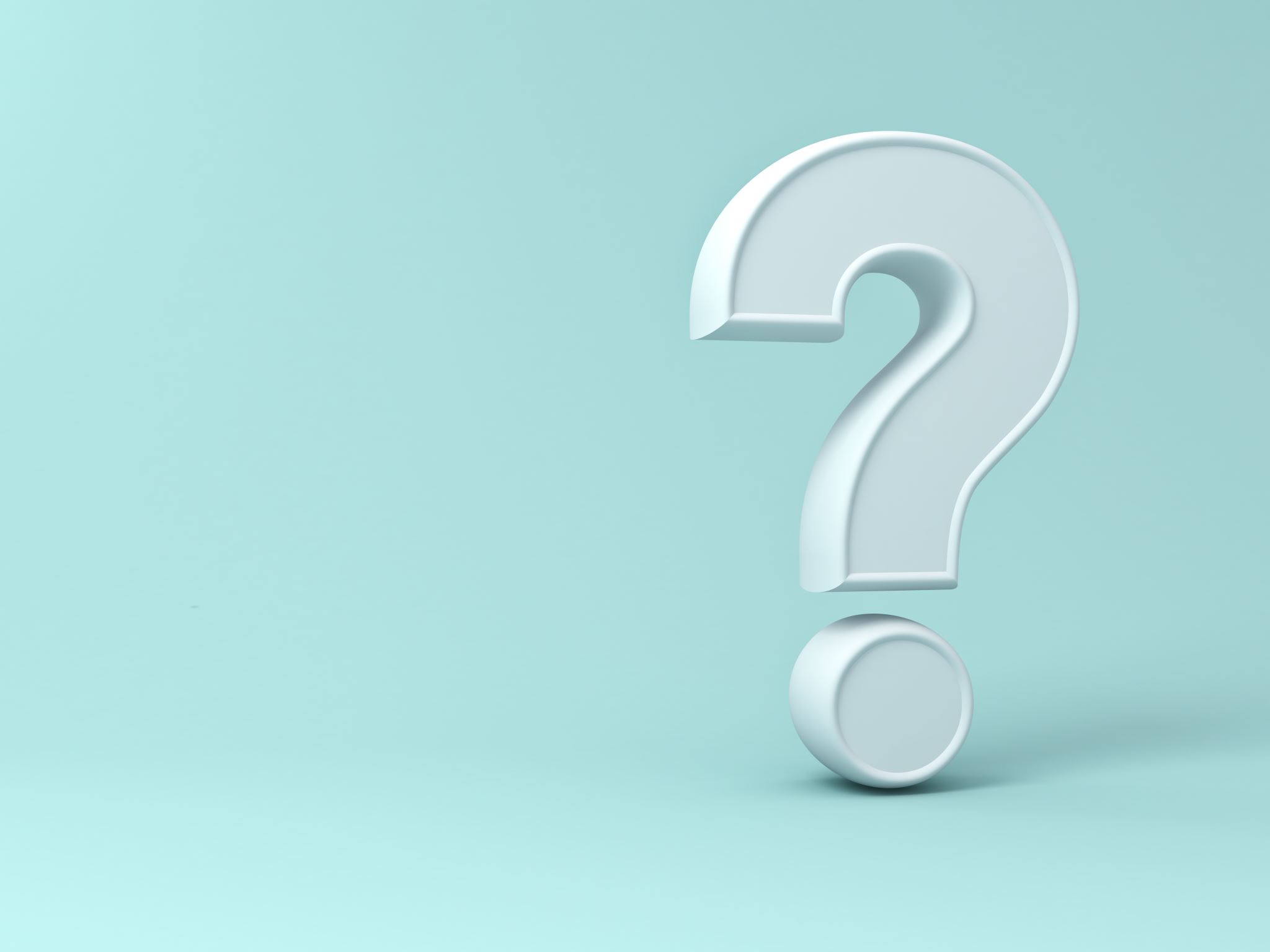 Κατακλείδα & Ερωτήσεις
35
13/05/2021
ΕΘΝΙΚΟ ΚΑΙ ΚΑΠΟΔΙΣΤΡΙΑΚΟ ΠΑΝΕΠΙΣΤΗΜΙΟ ΑΘΗΝΩΝ